ANTIPSYCHOTIC DRUGS
(NEUROLEPTICS)
Schizophrenia is a chronic illness characterized by disordered thinking and reduced comprehension of reality.

 Positive symptoms include hallucinations, delusions,  agitation, tension and paranoia

Negative symptoms include lack of motivation, poverty of speech, poor self-care and social withdrawal.
The antipsychotic drugs are used primarily to treat schizophrenia, but they are also effective in other psychotic and manic states.

The antipsychotic drugs are divided into two groups

First- generation antipsycotics (FGAs) also known as conventional, typical, or traditional antipsycotics
     The FGA drugs are further classified as “low potency” or “high potency.” 

Second-generation antipsycotics (SGAs) also known as atypical antipsychotics.
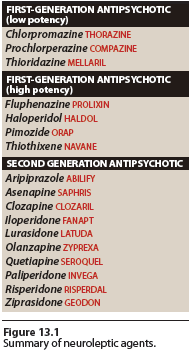 The drugs in both groups are equally effective at treating schizophrenia.

They simply produce different adverse reactions.
Antipsychotic drugs are not curative and do not eliminate chronic thought disorders, 

They often decrease the intensity of hallucinations and delusions and permit the person with schizophrenia to function in a supportive environment.
Drugs in both generations increase the risk of mortality in older adult patients with dementia-related psychosis.

Therapeutic responses to antipsychotic drugs develop slowly,often taking several months to exert maximal effects.
First-generation antipsychotics


 First-generation antipsychotics (FGA) are thought to relieve symptoms of schizophrenia by causing strong blockade of D2 receptors.


The classification “low potency” or “high potency.” does not indicate clinical effectiveness of the drugs, but rather specifies affinity for the dopamine D2 receptor, which, in turn, may influence the adverse effect profile of the drug.
All of the first-generation and most of the second-generation antipsychotic drugs block D2 dopamine receptors in the brain and 
the periphery.
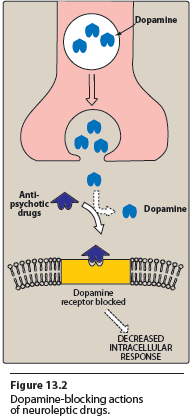 First-generation antipsychotics

First-generation antipsychotics are more likely to be associated with movement disorders known as extrapyramidal symptoms (EPS), particularly drugs that bind tightly to dopaminergic neuroreceptors, such as haloperidol.

Movement disorders are less likely with medications that bind weakly, such as chlorpromazine. No one drug is clinically more effective than another.
Second-generation antipsychotic drugs
The second-generation drugs appear to owe their unique activity to blockade of both serotonin and dopamine and, perhaps, other receptors.

The second-generation antipsychotic drugs (also called “atypical” antipsychotics) have a lower incidence of EPS than the first-generation agents
Second-generation agents are generally used as first-line therapy for schizophrenia to minimize the risk of  EPS associated with the first-generation drugs.

 They are associated with a higher risk of metabolic side effects, such as diabetes, hypercholesterolemia, and weight gain.
Refractory patients: Approximately 10% to 20% of patients with schizophrenia have an insufficient response to all first- and second-generation antipsychotics. 

For these patients, clozapine has shown to be an effective antipsychotic with a minimal risk of EPS. 

clinical use of clozapine is limited to refractory patients because of serious adverse effects (bone marrow suppression, seizures, and cardiovascular side effects). The risk of severe agranulocytosis necessitates frequent monitoring of white blood cell counts.
Actions
The clinical effects of antipsychotic drugs appear to reflect a blockade at dopamine and/or serotonin receptors.

 However, many of these agents also block cholinergic, adrenergic, and histaminergic receptors

However, the undesirable side effects of antipsychotic drugs often result from pharmacological actions at these other receptors.
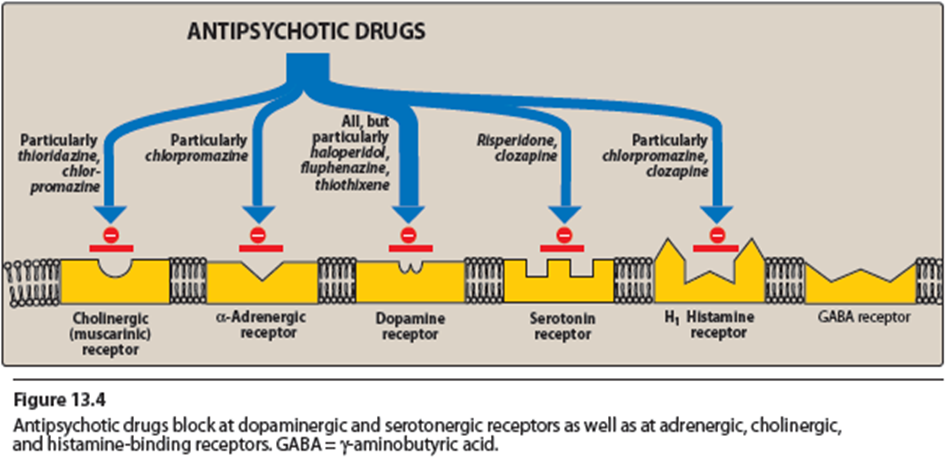 - Antipsychotic effects   

- Extrapyramidal effects

- Antiemetic effects

Anticholinergic effects: 
	blurred vision, dry mouth (the exception is clozapine, which increases 	salivation), confusion, and inhibition of gastrointestinal and urinary tract 	smooth muscle, leading to constipation and urinary retention.

	These effects include the anticholinergic effects may actually assist in reducing the risk of EPS with these agents.
Other effects: 
Blockade of α-adrenergic receptors causes orthostatic hypotension. 

In the pituitary, antipsychotics block D2 receptors, leading to an increase in prolactin release. 

Sedation occurs with those drugs that are potent antagonists of the H1-histamine receptor, including chlorpromazine, olanzapine, quetiapine, and clozapine.

Sexual dysfunction may also occur with the antipsychotics due to various receptor-binding characteristics
The risk of sedation, orthostatic hypotension, and anticholinergic effects is greater with the low-potency FGAs than with the high-potency FGAs.
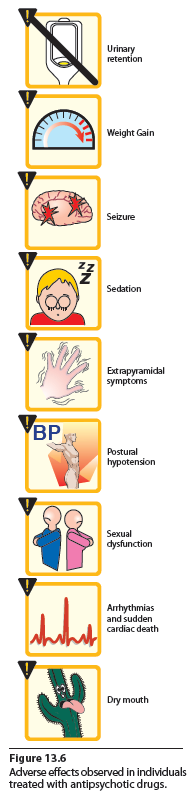 Therapeutic uses
Treatment of schizophrenia: 
Prevention of nausea and vomiting: The older antipsychotics (most commonly, prochlorperazine are useful in the treatment of drug-induced nausea.
3. Other uses: 
Lurasidone and quetiapine are indicated for the treatment of bipolar depression.
 
Some antipsychotics (aripiprazole and quetiapine) are used as adjunctive agents with antidepressants for treatment of refractory depression.
Absorption and metabolism

Antipsychotic depot preparations (e.g., haloperidol decanoate, fluphenazine decanoate) are used for long-term maintenance therapy of schizophrenia. 

Paliperidone palmitate, aripiprazole monohydrate, and olanzapine pamoate are long-acting injectable (LAI) formulations of antipsychotics.
 
These formulations have a therapeutic duration of action of up to 2 to 4 weeks and, therefore, are often used to treat outpatients and individuals who are nonadherent with oral medications.